Pursuing an Academic Position in ECE
Ann Gordon-Ross
Associate ProfessorDepartment of Electrical and Computer Engineering
University of Florida
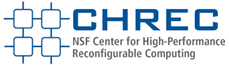 Accidental Path to Academia
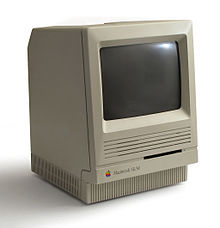 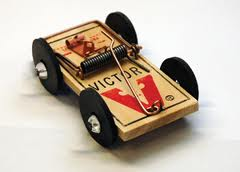 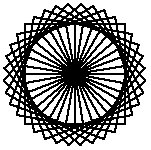 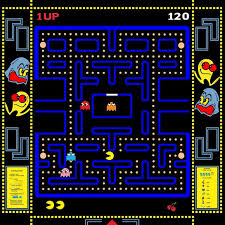 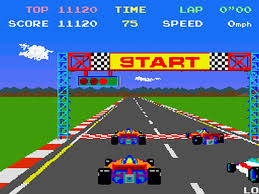 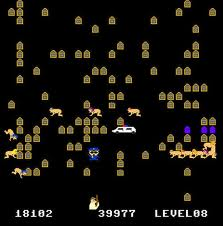 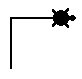 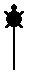 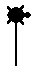 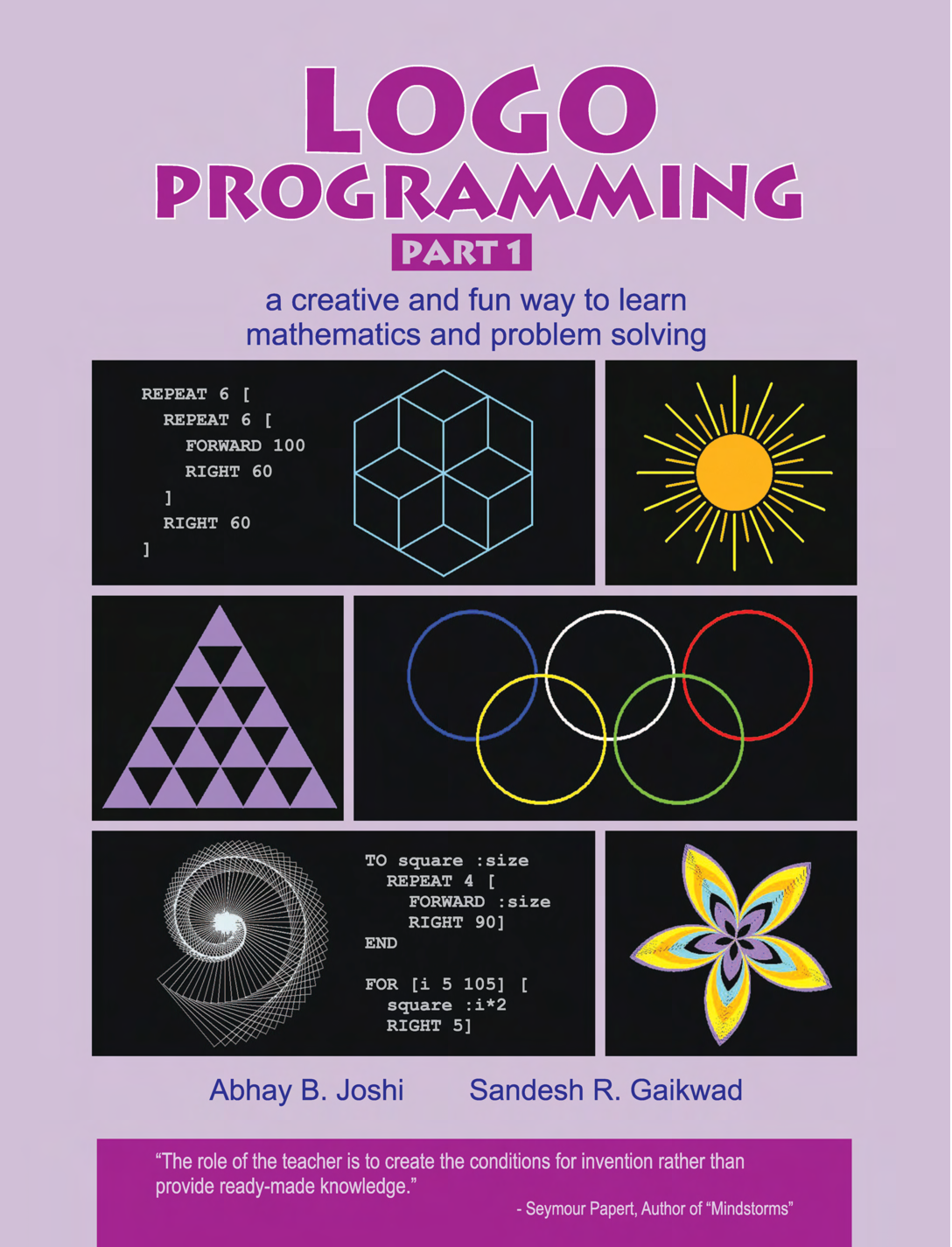 Logo
Basic
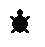 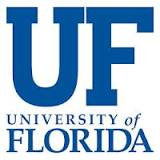 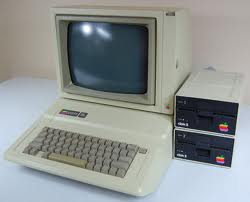 forward 50
right 90
forward 50
High School
Programming course
Advanced placement
Math and science
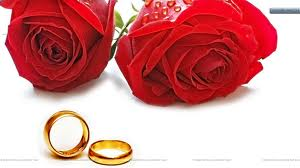 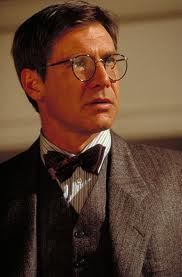 *
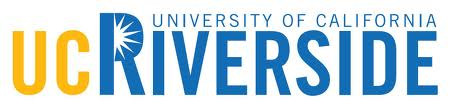 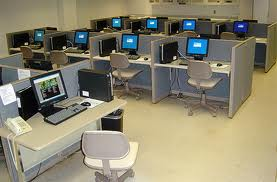 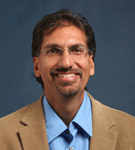 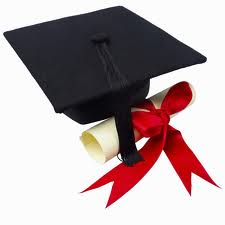 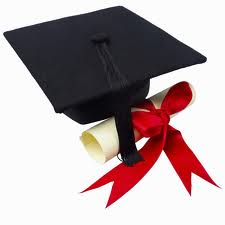 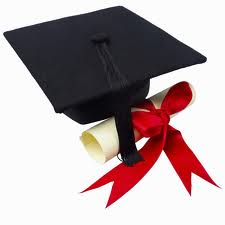 $80k/year job?
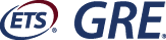 Ph.D.?
M.S.?
B.S.
Graduate school?
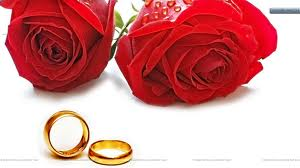 * But I never wanted to be a teacher!
A Career Path to Academia
Goal one: securing an academic position
Difficult: few positions, many applicants
Must decide early in PhD studies since publishing is a MUST
Difficult to return to academia after industry position
Essentially no publishing while in industry
Goal two: attaining tenure
Difficult: publish, publish publish!
Secure funding
Advise students
Teach classes
Goal three: enjoying your job!
Challenging but rewarding
Helping your students to succeed
Flexibility in schedule and research directions
Reality - Academia is not for everyone